The Role of Data Governance in Risk Management and SecurityPlanning and Responding to Disasters and IncidentsJohn Pepper & Mike Osborne – OceanWiseRichard Rowland – State21
1
Who are we?
OceanWise – Primary provider of marine information systems to ports, energy  and government sectors.  Our customers include:


State 21 – Ex military and maritime senior police officers providing resilience management, advice and guidance to ports, harbours and coastal authorities
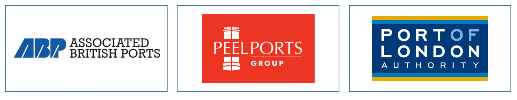 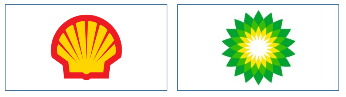 2
Natural Disasters
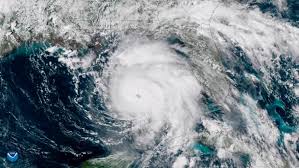 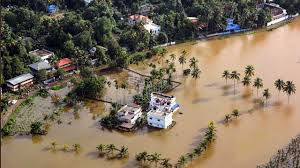 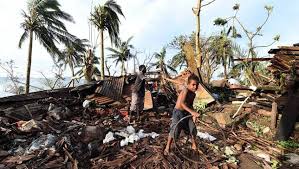 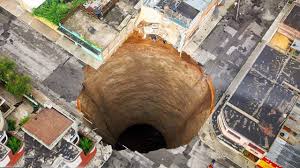 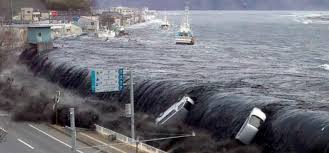 3
Accidents & Incidents
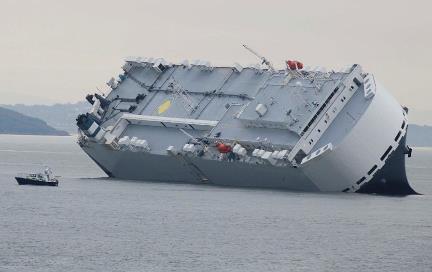 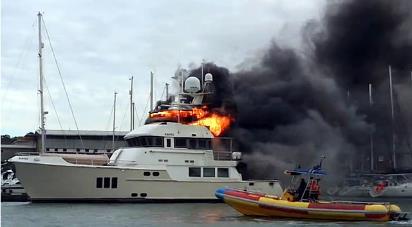 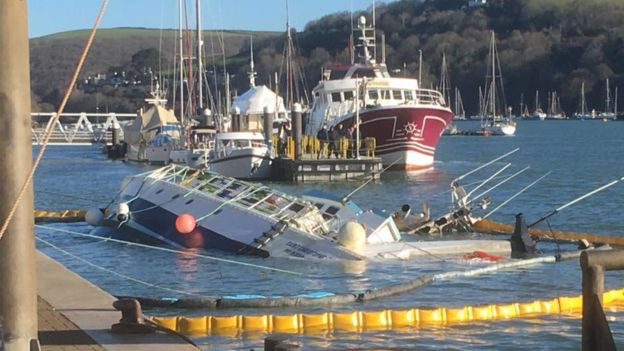 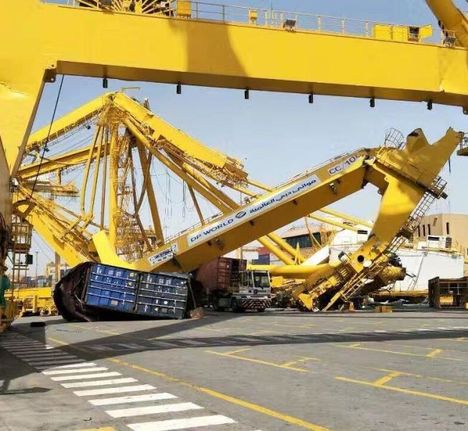 4
[Speaker Notes: 1) Luxury yacht sunk at its moorings on the Isle of Wight after being destroyed by fire. Fire service spent 10 hours tackling the blaze, which sent plumes of black smoke across Cowes.  It was reported at 13:00 GMT on Tuesday and, at its height, there were more than 30 firefighters at the marina.  The fire service later confirmed that the vessel was submerged and the incident was handed to the harbour master.
2) Ship - the Hoegh Osaka - in Southampton Water and 
3) Crane collapsed. Several injuries but fortunately none fatally.
4) French fishing boat which was manned by a crew of five, sank on March 10 as it berthed on Dart Harbour.
All of these were of course unexpected, involved many contributing and overlapping factors, and multiple agencies in their response and aftermath.  In all cases, having the right data to hand and inter agency communication was of paramount importance.]
Drug Smuggling
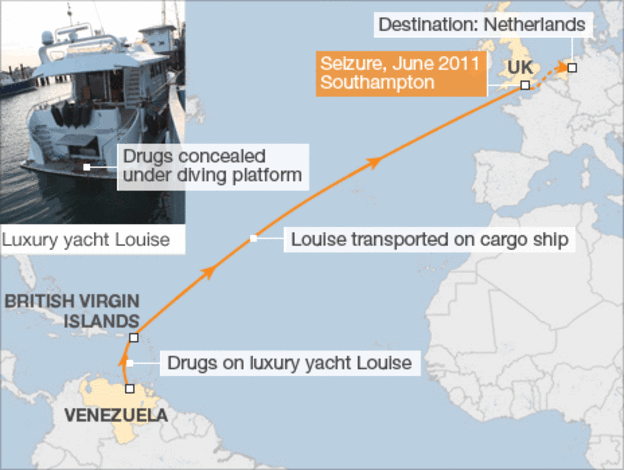 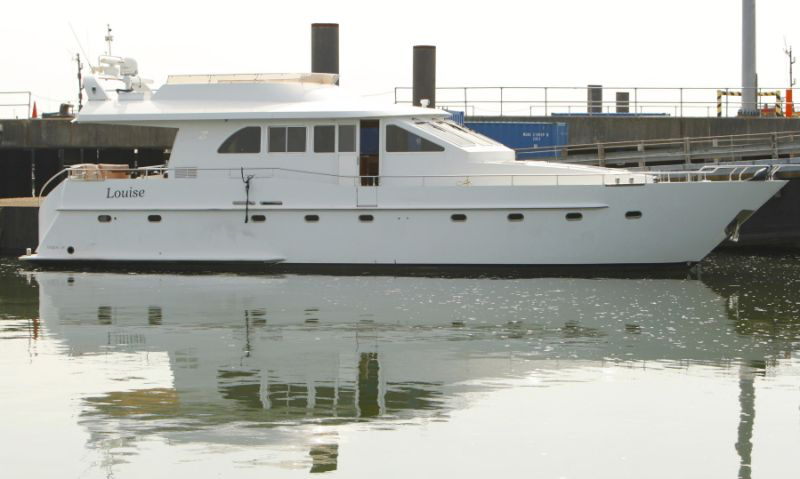 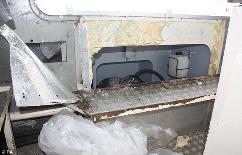 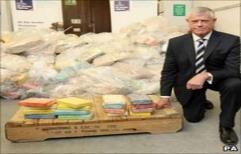 MV Louise in Southampton: 1.2 Tonnes of 90% Pure Cocaine worth £300m
5
[Speaker Notes: THE RISKS]
People Smuggling
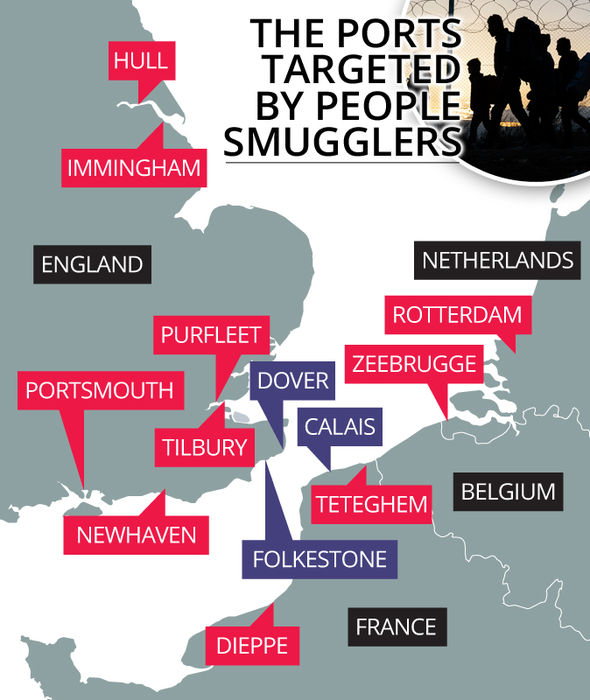 6
Weapons
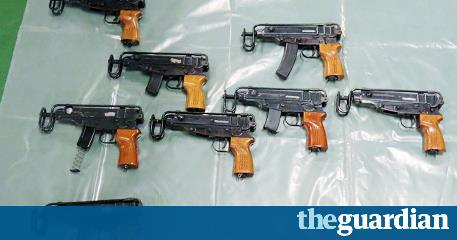 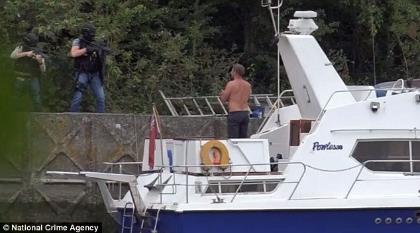 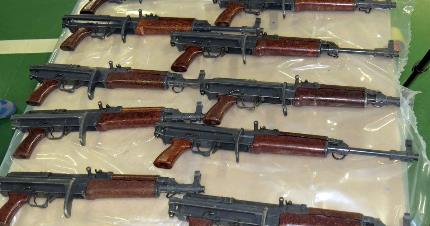 7
Cyber Security
Drug traffickers recruited hackers to breach IT systems that controlled the movement and location of containers

Malicious software being emailed to staff over a two-year period

Hid cocaine and heroin among legitimate cargoes

Entire containers disappearing from ports without explanation
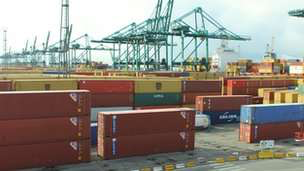 8
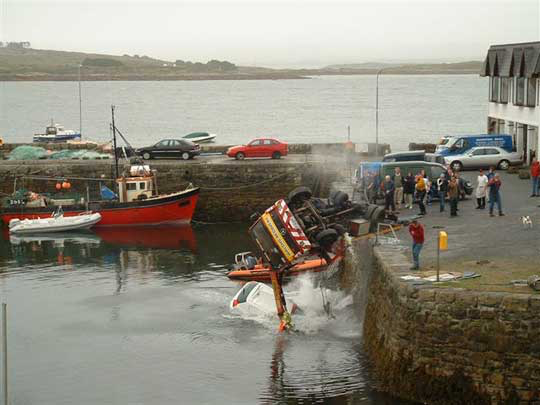 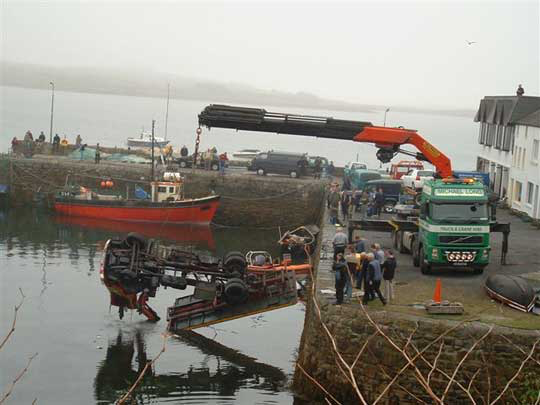 Majority of disasters that happen involve multiple agency response
9
[Speaker Notes: Majority of incidents that happen involve multiple agencies, either at the planning, response or investigation stage, and mostly all three.]
Disaster Management - Planning
Preparation phase
Implementation phase following a disaster
Determine what data/information is required 
Where and by whom the data is held?
Document available resources (data and information). 
Provide access to data/information needed to handle and respond to the emergency
10
Data – a Gift and a Curse
It can inform
It can overload
It can defend your decisions
It can damn you
It can be stolen
It can drive your business
Either way, once you have it, you can’t ignore it …
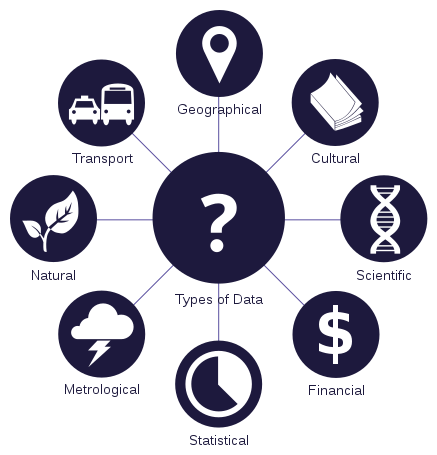 Image by João Batista Neto
11
Do not Leave Data Managementto Chance
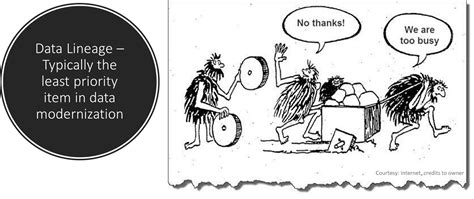 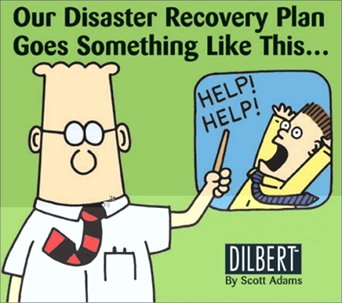 12
[Speaker Notes: Y]
A Common Problem
Data exists in silos within departments
Or
Embedded in applications
Resulting in -
Inconsistency
Replication
Inefficiency
Confusion
Making data sharing -
Difficult and
Time Consuming
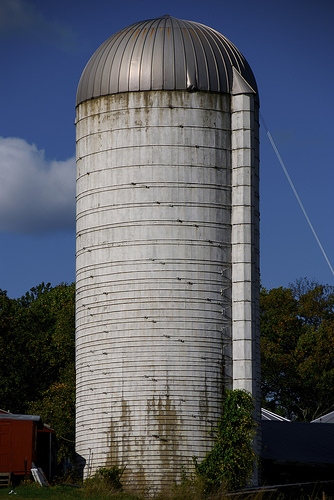 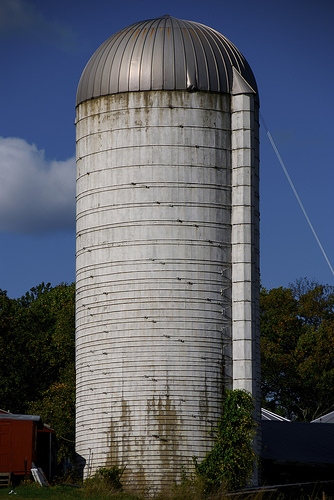 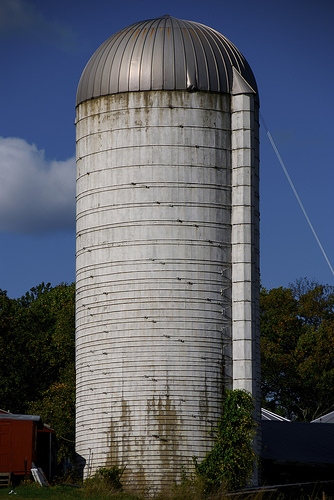 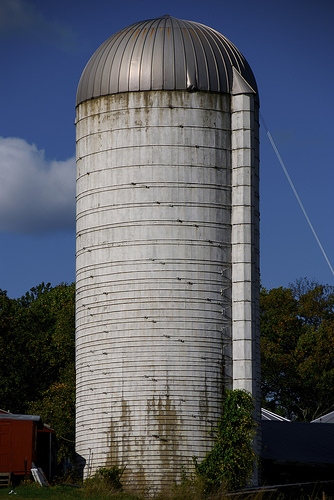 Sales
Despatch
Operations
Finance
13
[Speaker Notes: Data exists in silos within departments or Tied Embedded in applications resulting in Inconsistency, replication, Inefficiency, Confusion Data sharing is difficult and time consuming.]
Data Centricity - Governance
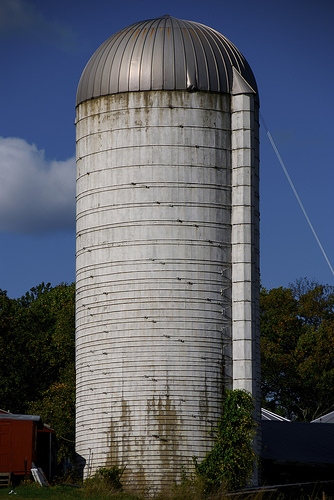 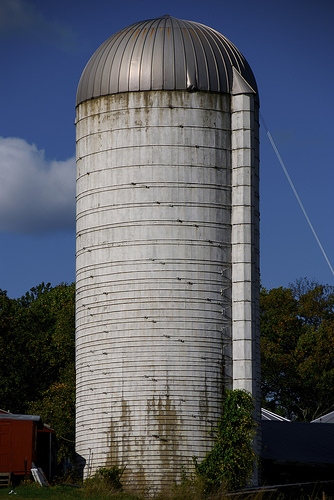 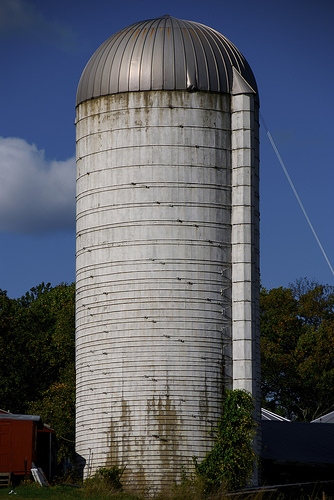 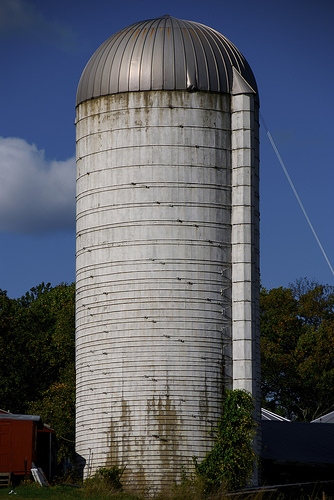 Operations
Sales
HR
Finance
CUSTOMER DATA
FINANCE DATA
OPERATIONAL DATA
EMPLOYEE DATA
14
[Speaker Notes: Data is an important business asset – equal to your people – so treat your data as such.  Define your critical datasets – known as master datasets – and manage them centrally.   Take back control.  This is known as data centricity and makes common sense.]
Business Management
Policies and Systems for
Quality 
Environment 
Health & Safety 
So why not Data?
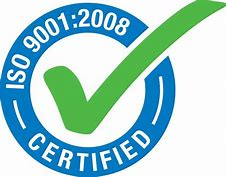 15
[Speaker Notes: Data is NOT an IT problem.  IT alone will not solve it.  Data is a business problem and requires a business solution.  You will have policies and procedures – and accreditation – for QHS&E, so why not data?!]
The Result – Common Operating Picture (COP)The data you need easily accessible in one place
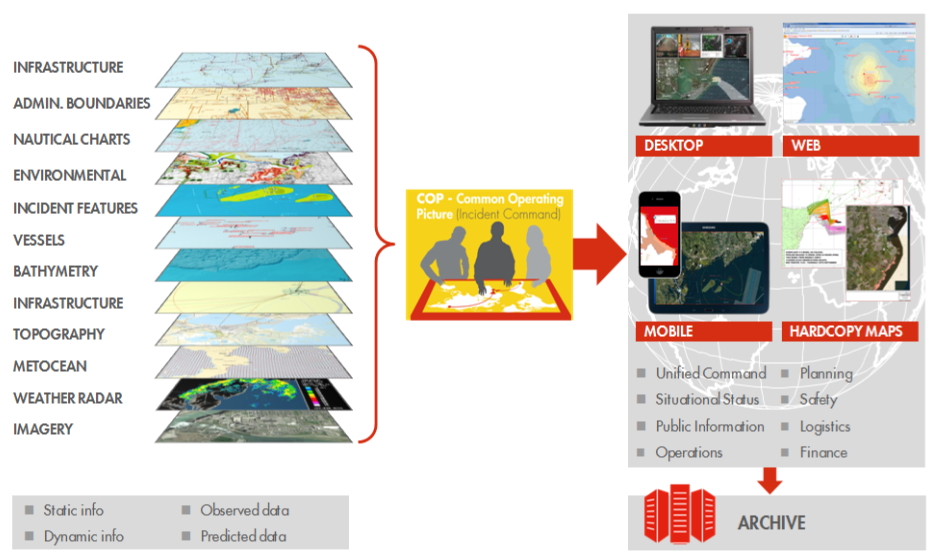 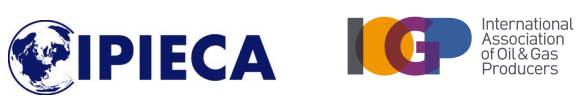 International Petroleum Industry Environmental Conservation Association
16
BUT …
For every data layer:
What is the source?
Provenance?
Data Quality?
Update / Lifecycle?
Pre-preparation?
Plan for improvement?
i.e. Requires Data Management!
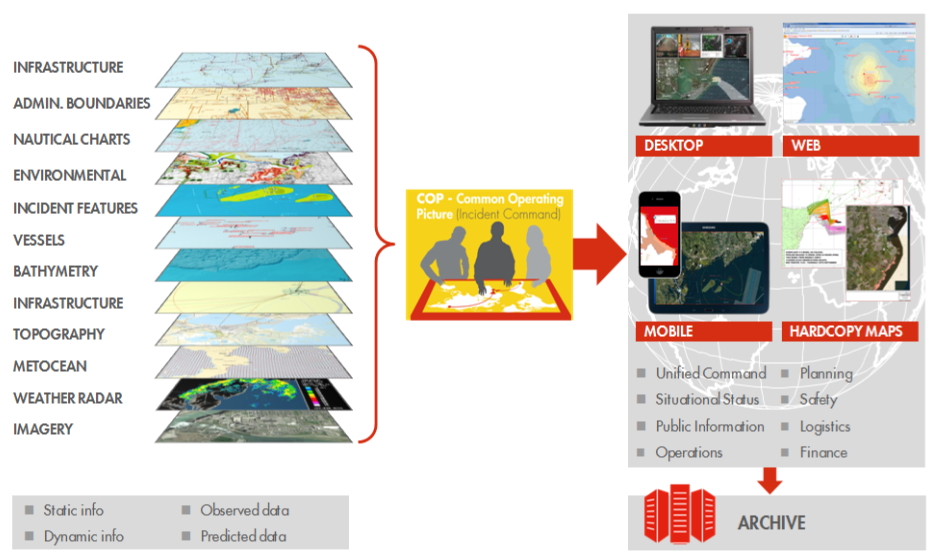 17
[Speaker Notes: This is all very well.  BUT those nice looking data layers – how]
Look at the number of wrecks?
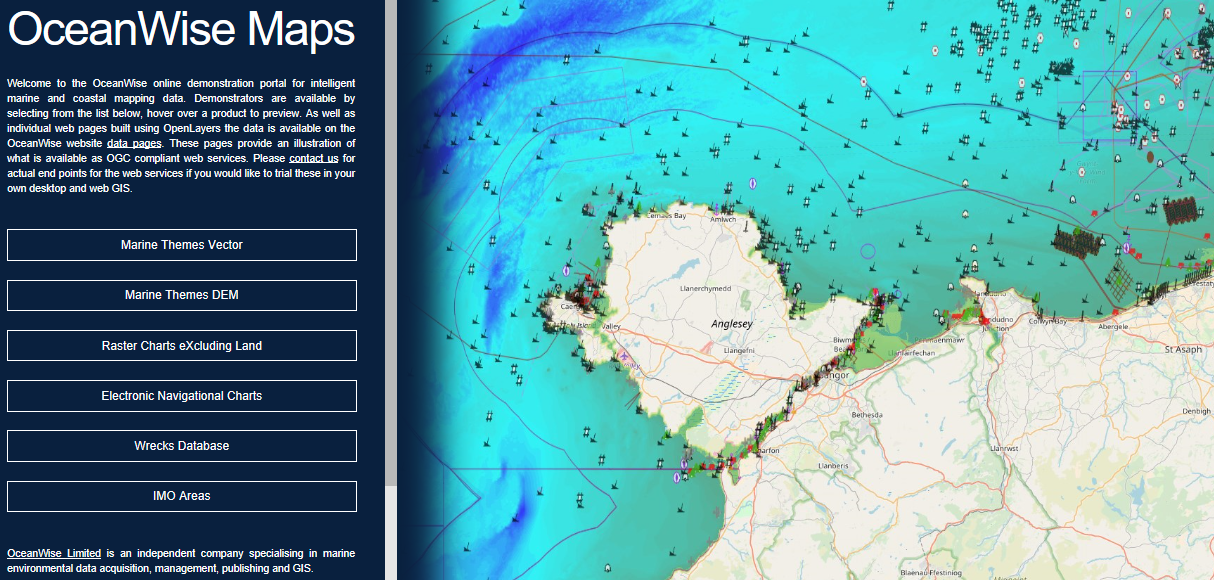 A Marine Map (with land mapping)
https://maps.oceanwise.eu/
18
Port-Log On-Line Display
Severe Storm Abigail
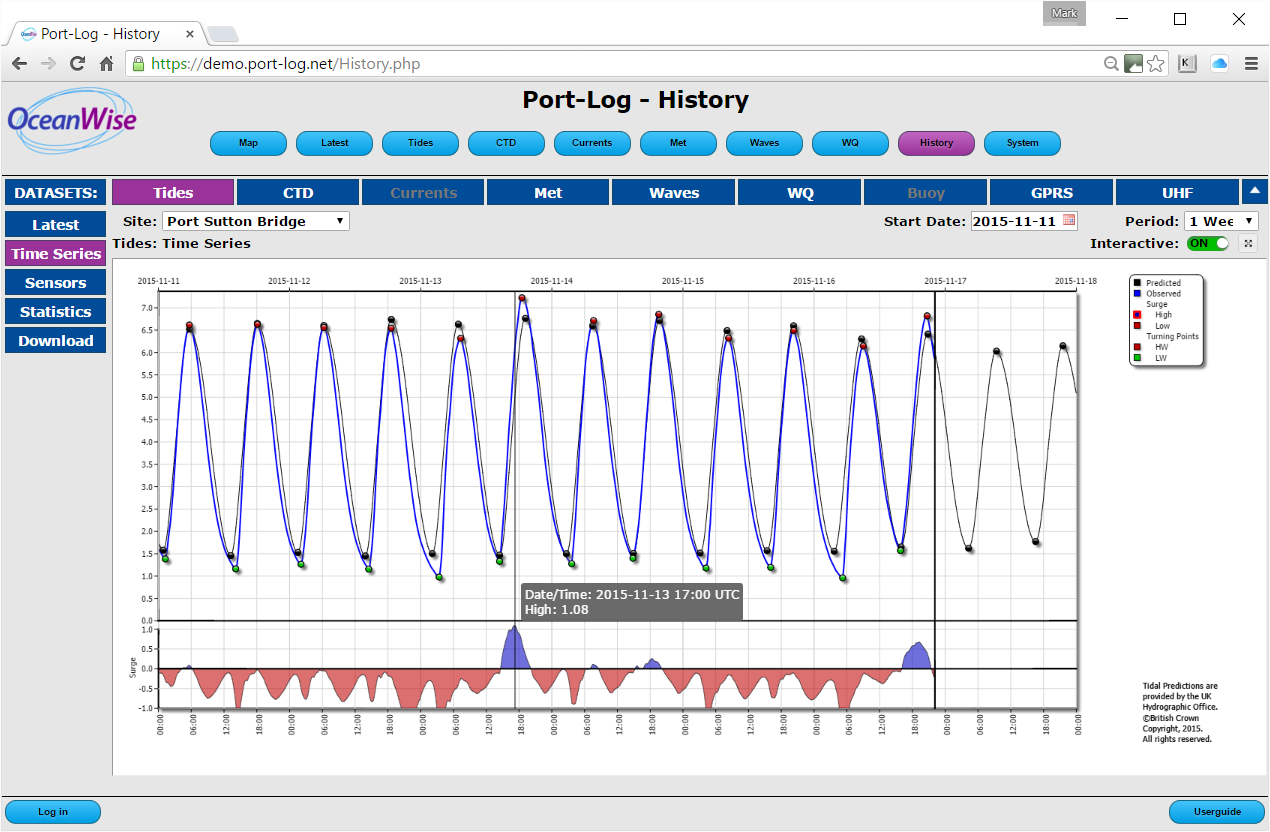 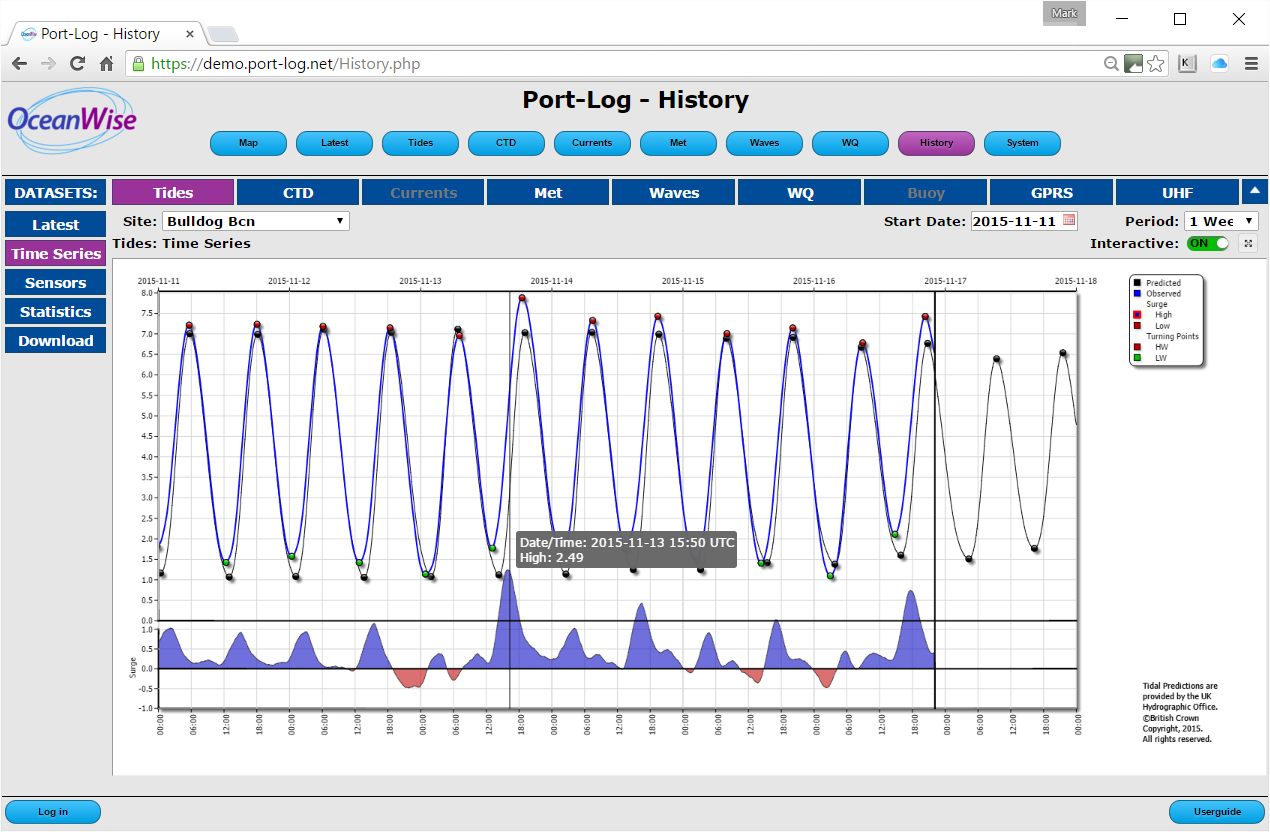 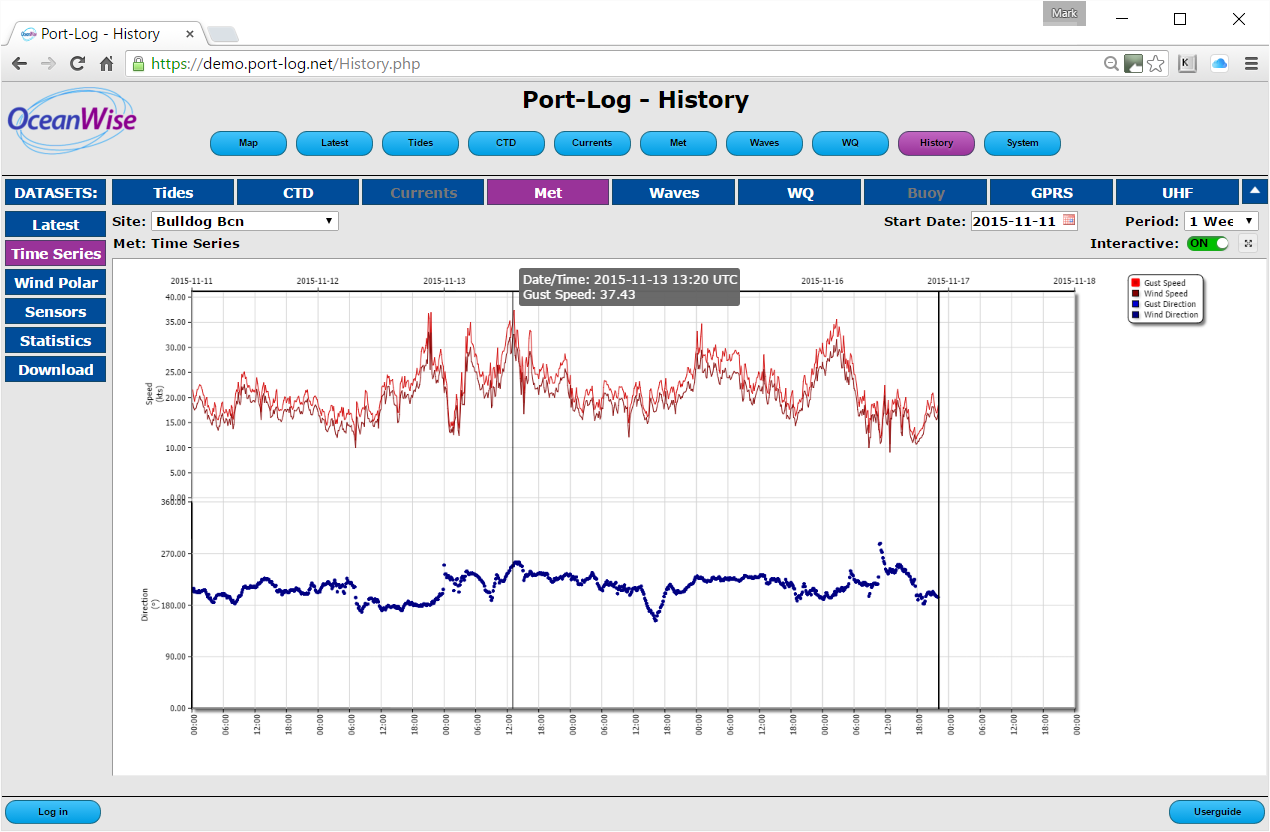 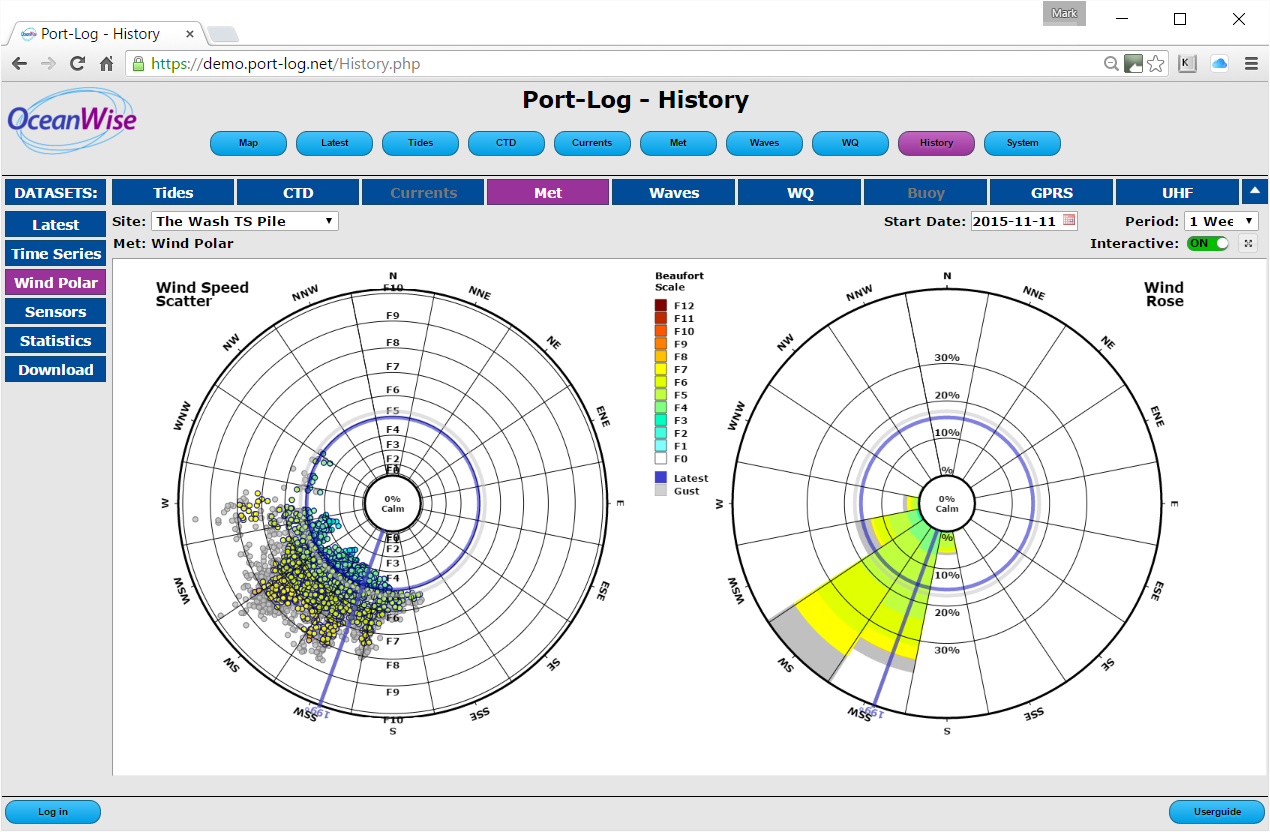 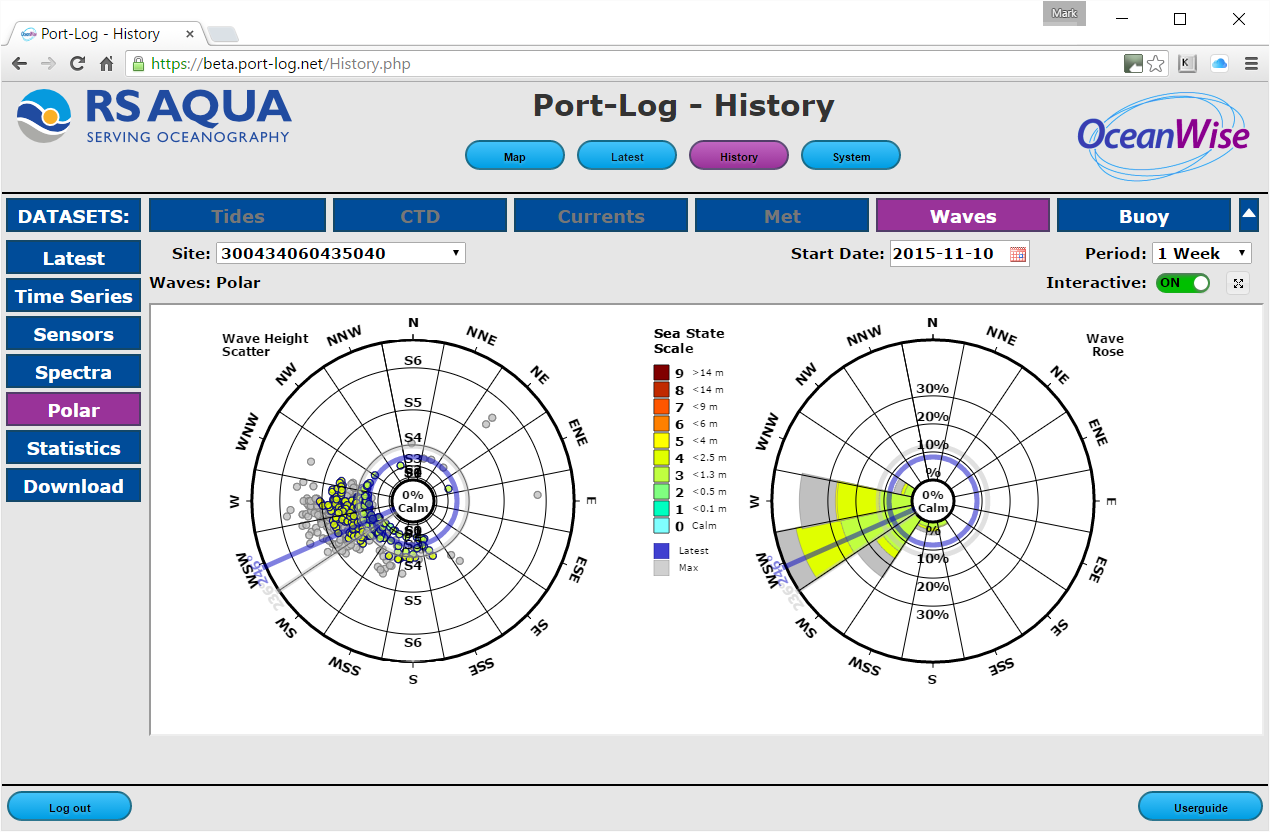 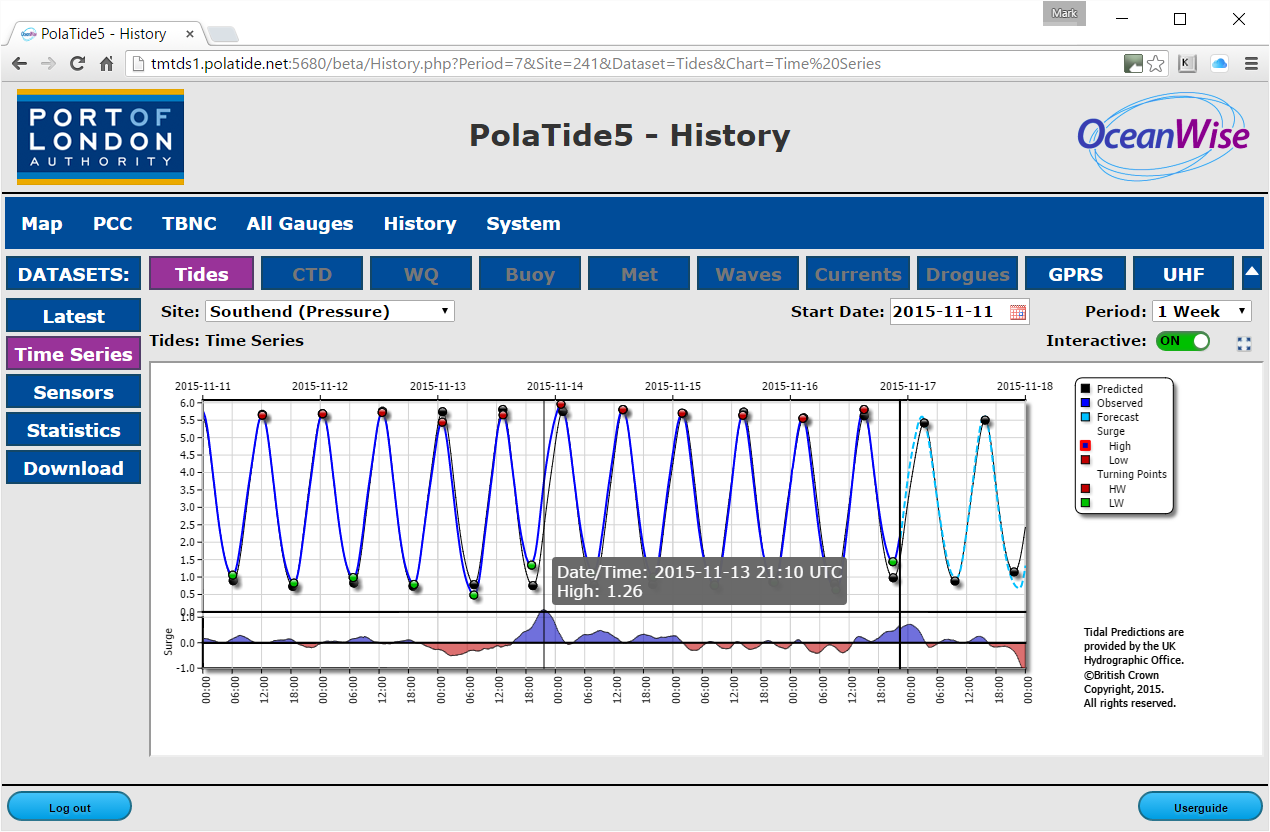 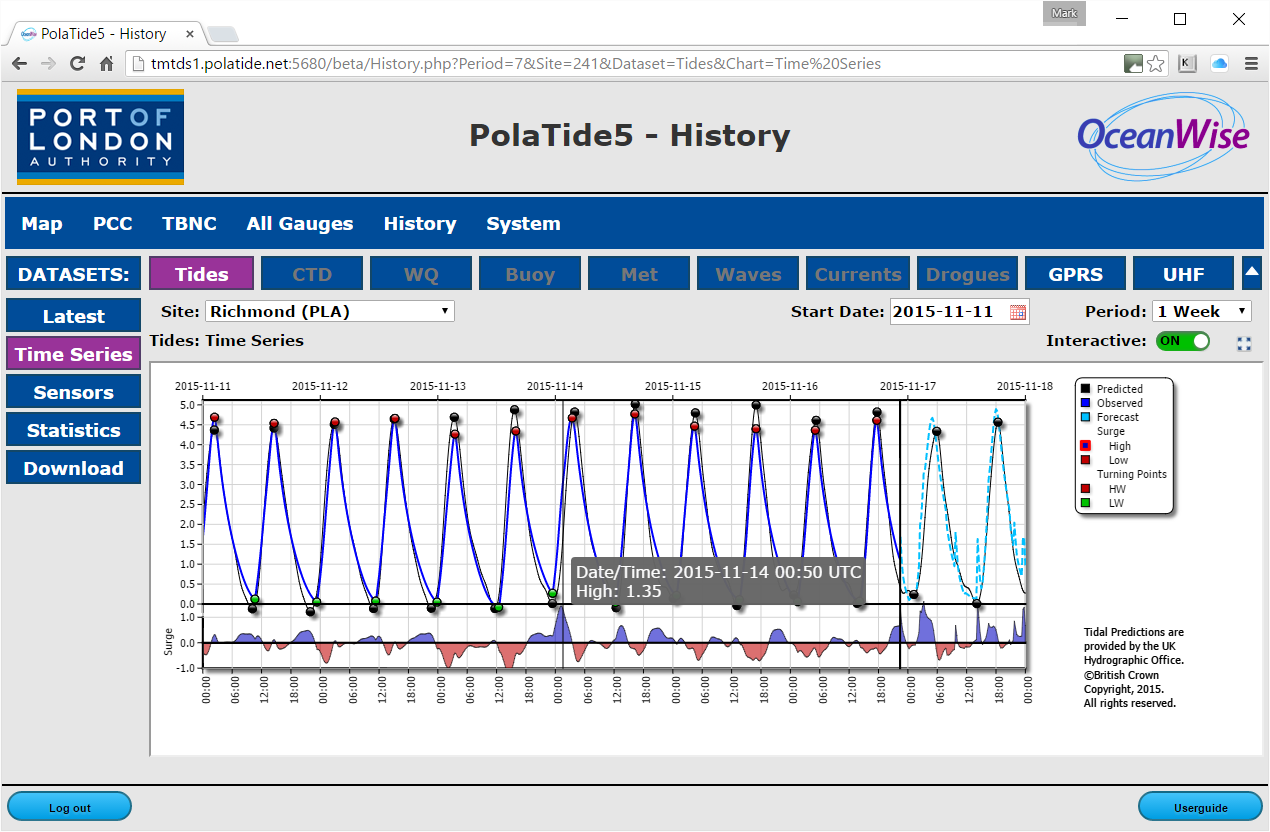 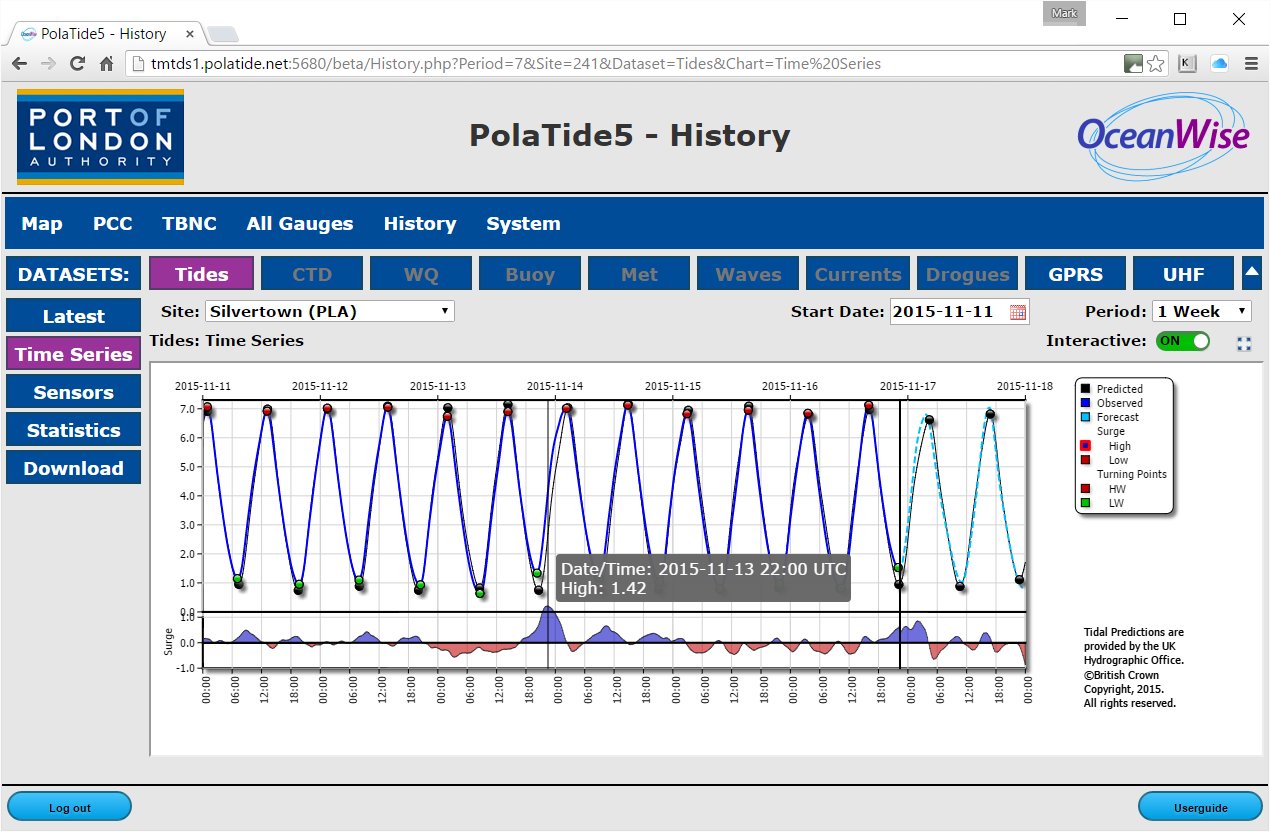 Incident Management System
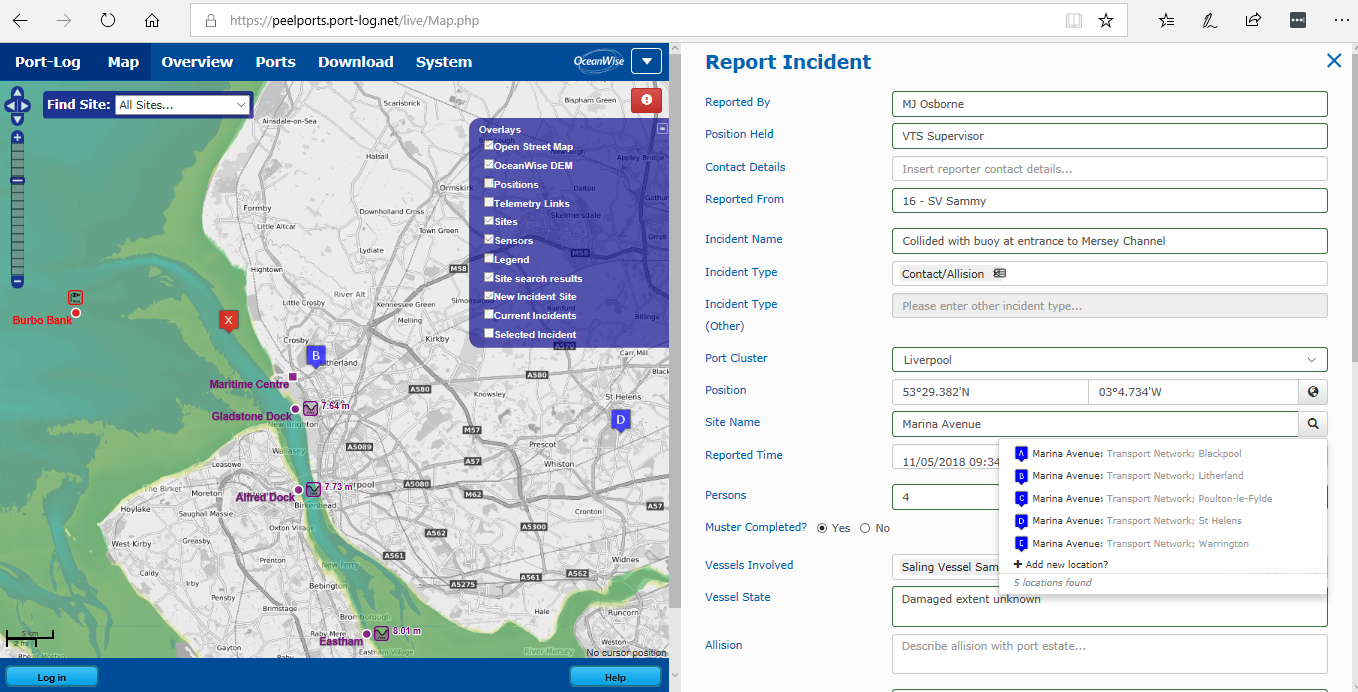 Search for location or click on base map
Turn on and off different base maps and data layers
21
Making Defensible Decisions
What did you know?
What should you have known?
What decision did you make?
Why did you make that decision?
Where was it recorded?
Could it have been tampered with?
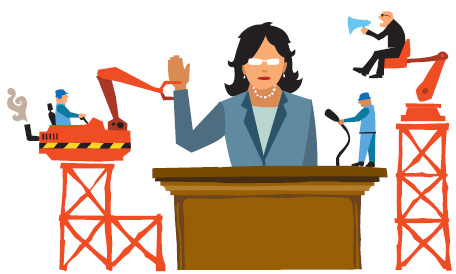 22
Being Better Prepared
Business and information systems
Emergency response plans
Post incident reviews (near-miss)
Health and safety assessments
Security arrangements
Exercises and drills
Build confidence in your teams
Grow professionalism
Improve inter-agency communication
Port of Blyth Harbour Master:
“As a growing Port it is vital our systems, plans and procedures to deal with emergencies are fit for purpose.  State 21’s assistance with testing our readiness, contingency and business continuity planning was invaluable and ensured that all potential eventualities were tested and the Port’s protocols for such scenarios remain both robust and effective.”
23
Responding to Disasters and Incidents
Do you know what data and information you have?
Do you know where it is held?
Who is responsible for it?
Can it support immediate assistance?
Is it readily accessible?
Is it georeferenced?
Can it be easily assimilated/used (e.g. in a GIS) ?
Can it be easily shared with other organisations responding to the emergency? 
Do you know what data your partner responders hold?
24
If not?
We can assist you improve your data management to ensure you are better able to make the right decisions
Data Management & Governance,
Information Systems (GIS)
Training, Mentoring & Professional Advice
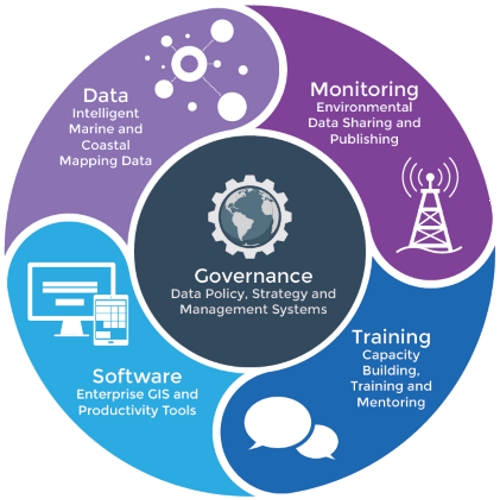 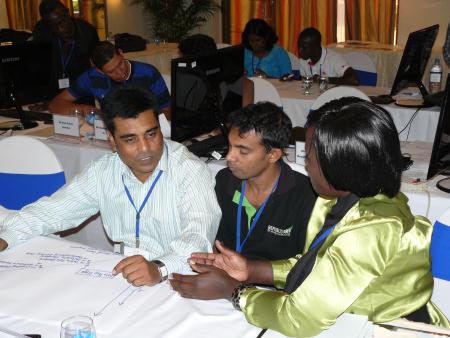 Marine Data Management Workshop Colombo 2015
25
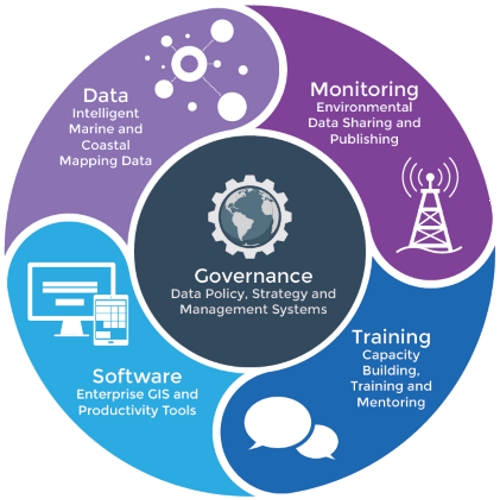 Thank you for listening





www.oceanwise.eu
https://maps.oceanwise.eu/

John.pepper@oceanwise.eu
26